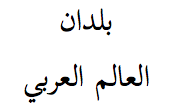 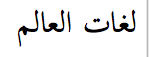 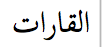 100
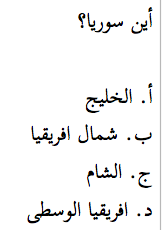 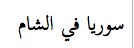 200
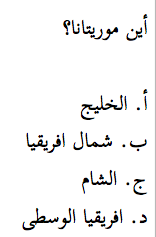 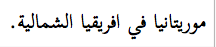 300
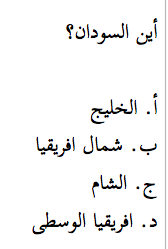 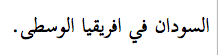 400
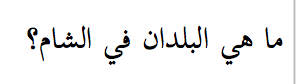 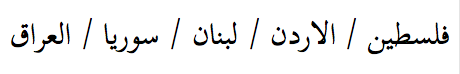 500
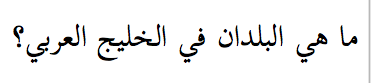 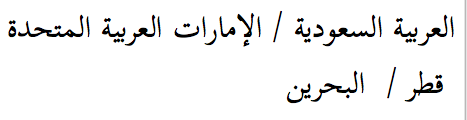 100
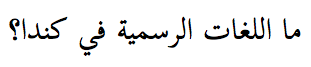 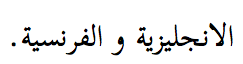 200
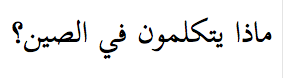 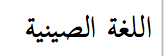 300
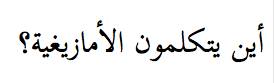 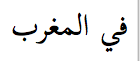 400
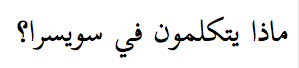 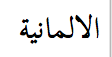 500
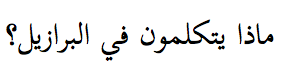 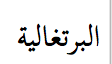 100
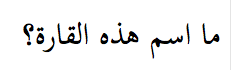 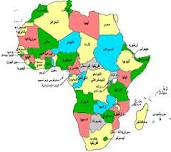 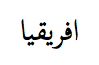 200
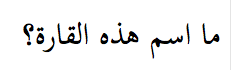 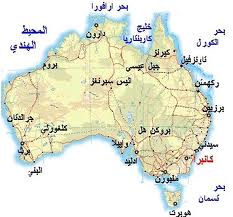 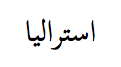 300
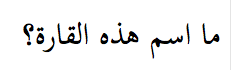 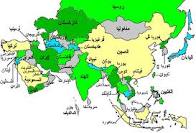 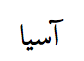 400
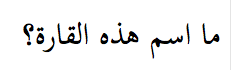 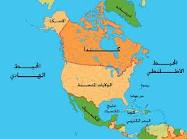 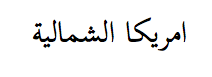 500
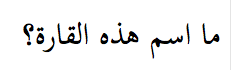 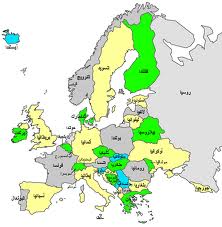 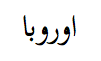 100
200
300
400
500
100
200
300
400
500
100
200
300
400
500